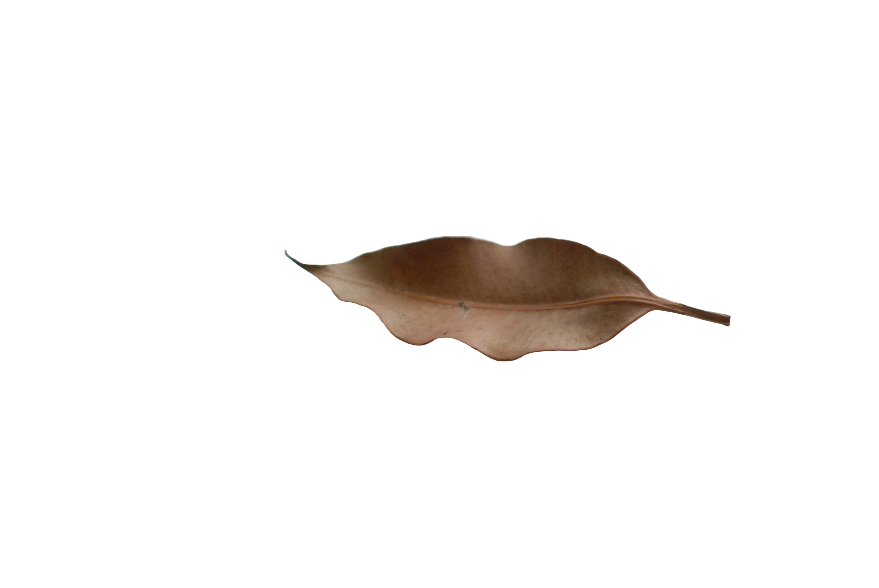 Learning number
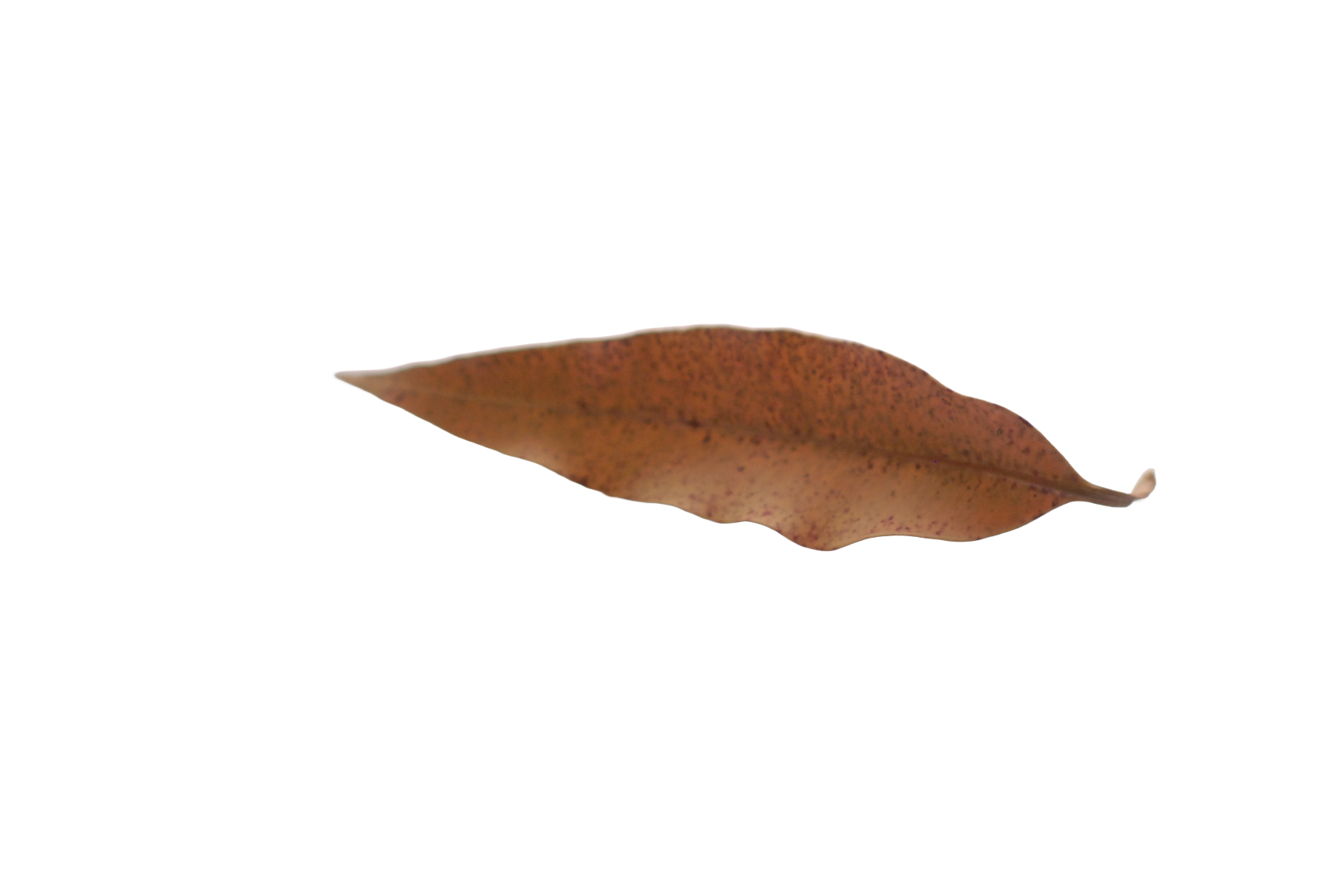 through First Nations 
leaf games and stories
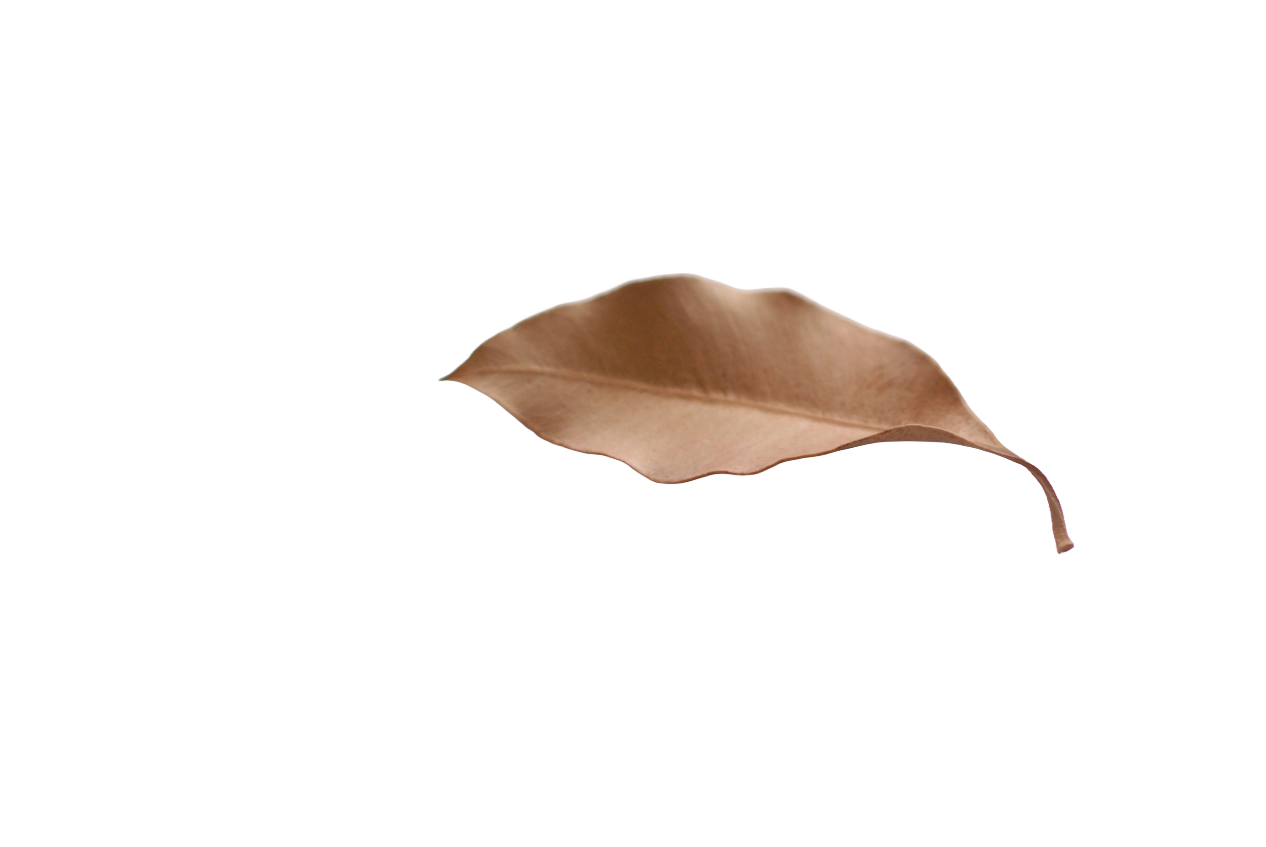 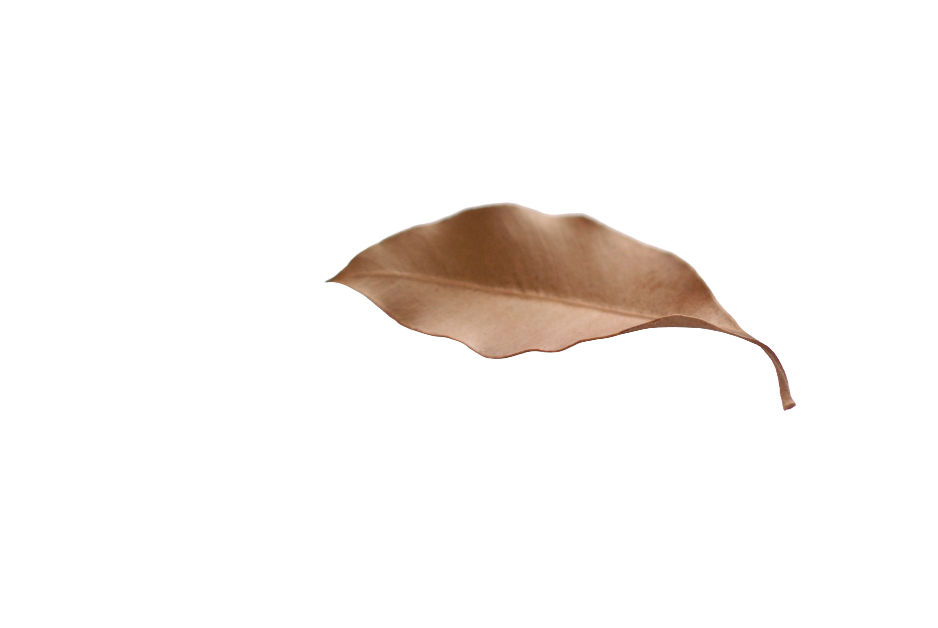 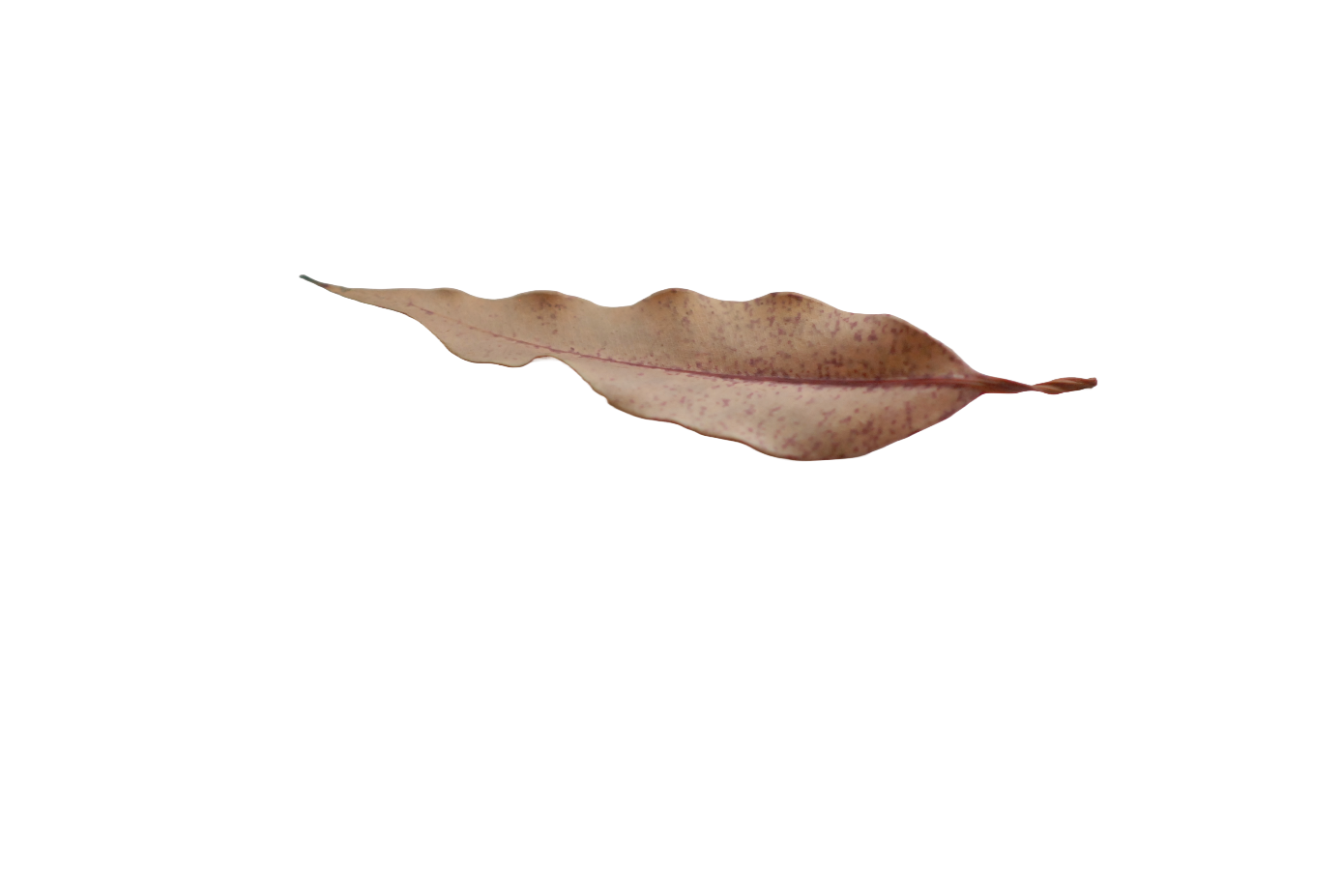 Image credit: Martin Richards
What do you notice?
What could each of the leaves represent?
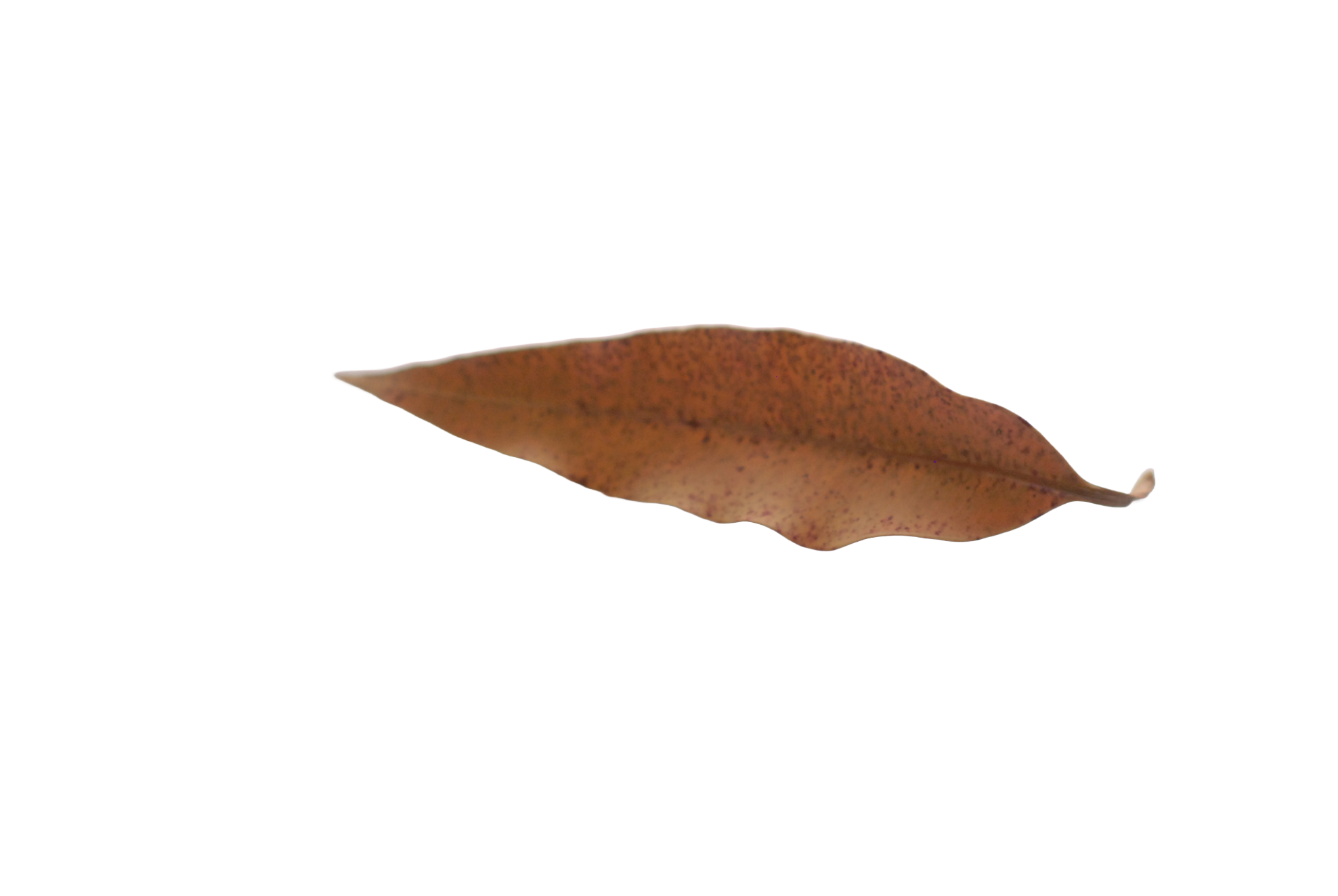 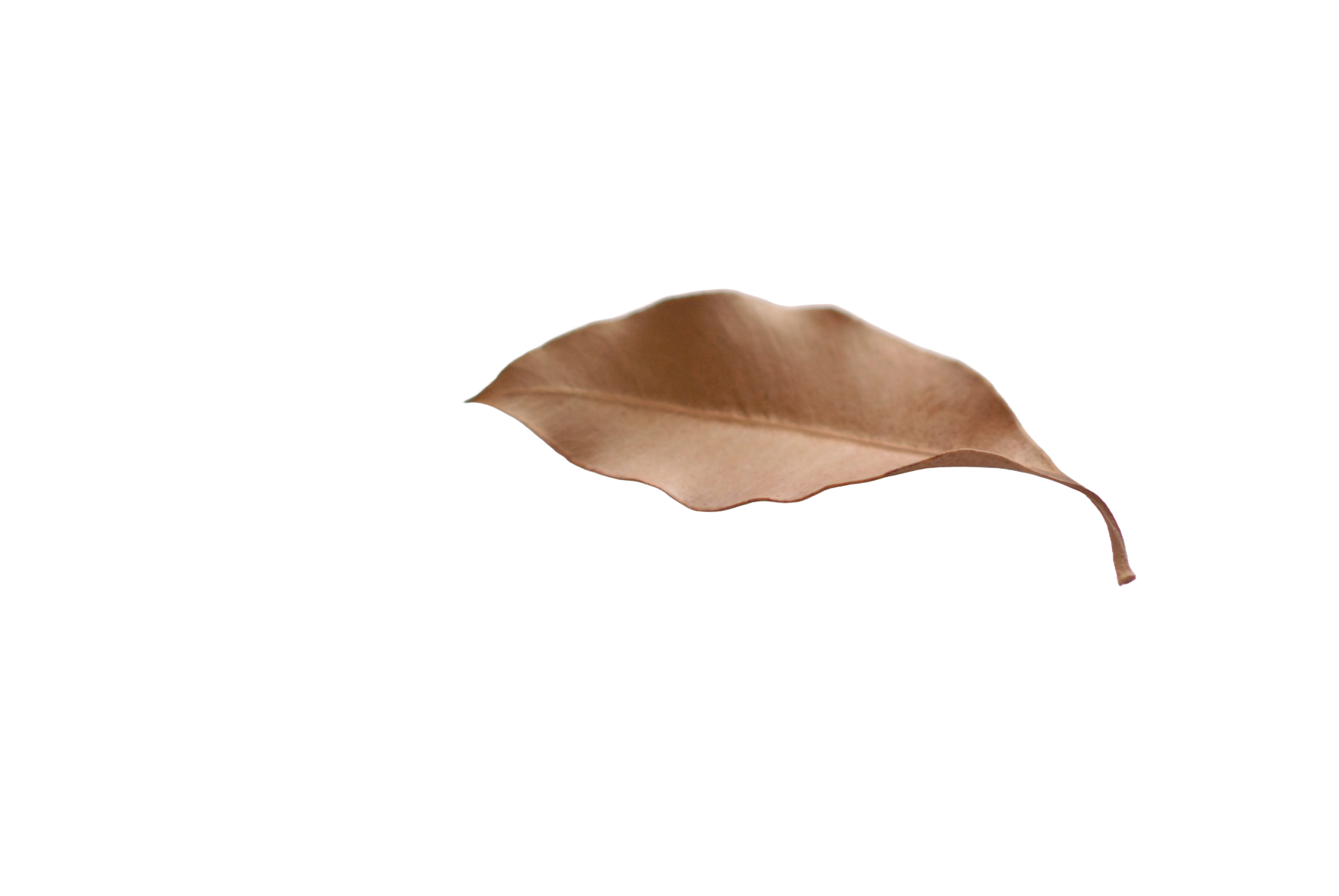 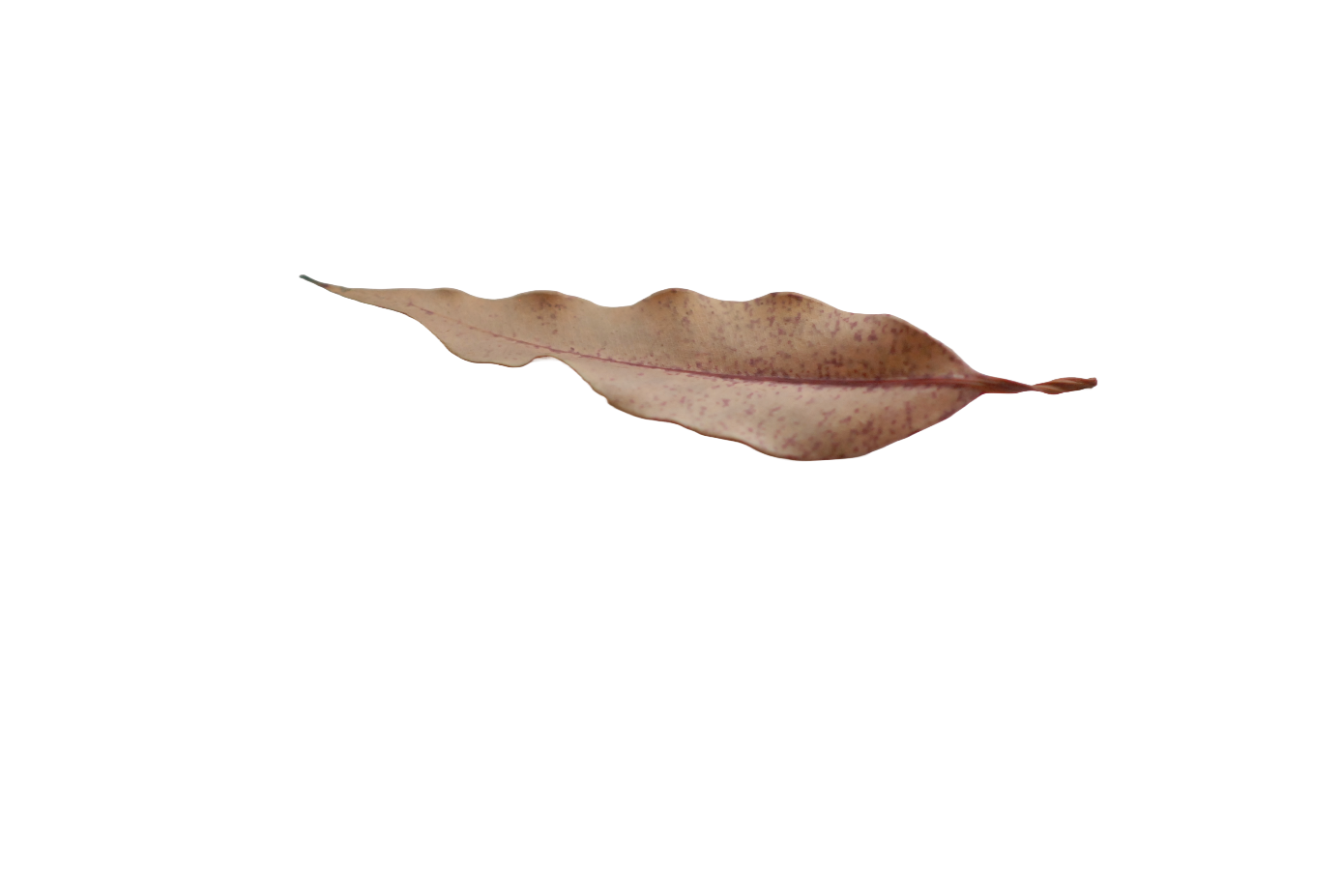 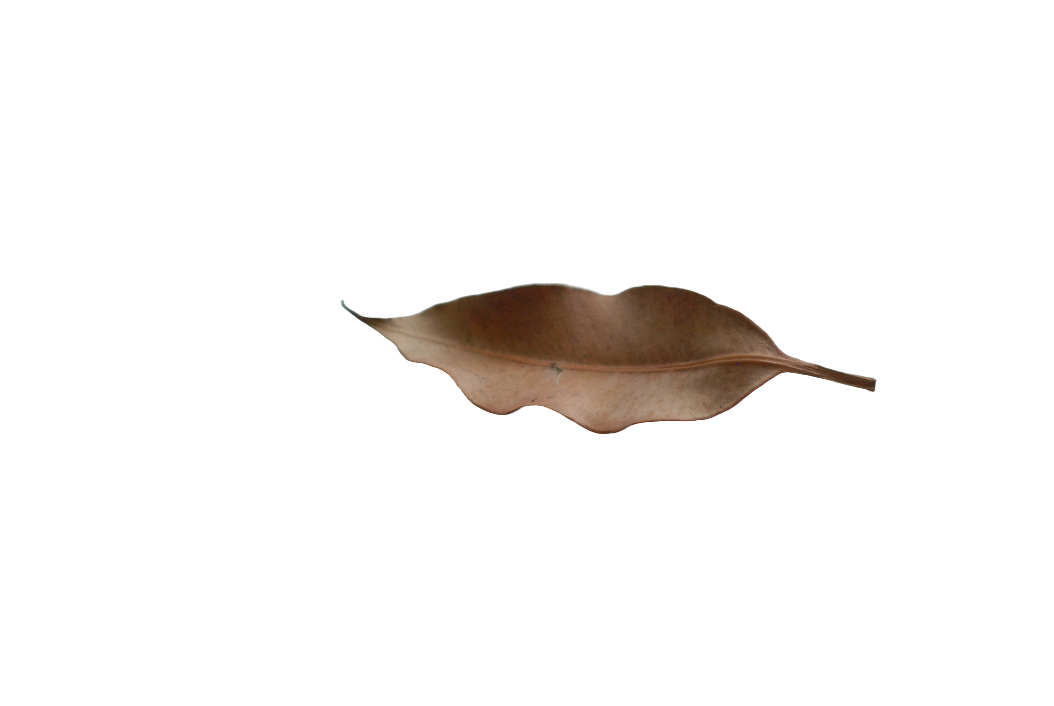 Image credit: Martin Richards
[Speaker Notes: The leaves in these pictures represent different people from a Warlpiri family in a place called Yuendumu. Yuendumu is in the desert in the Northern Territory.
Here are the people in this picture:
•the longest leaf is the father
•the shorter leaf is the mother, who is pregnant
•the third-largest leaf is the child
•and the smallest leaf is the baby.
https://australian.museum/learn/cultures/atsi-collection/aboriginal-toys/leaf-game/

The original concept of the Yuendumu leaf game was developed by Kumanjayi Nangala. Permission has kindly been granted for use in this resource.]
Yuendumu (NT)
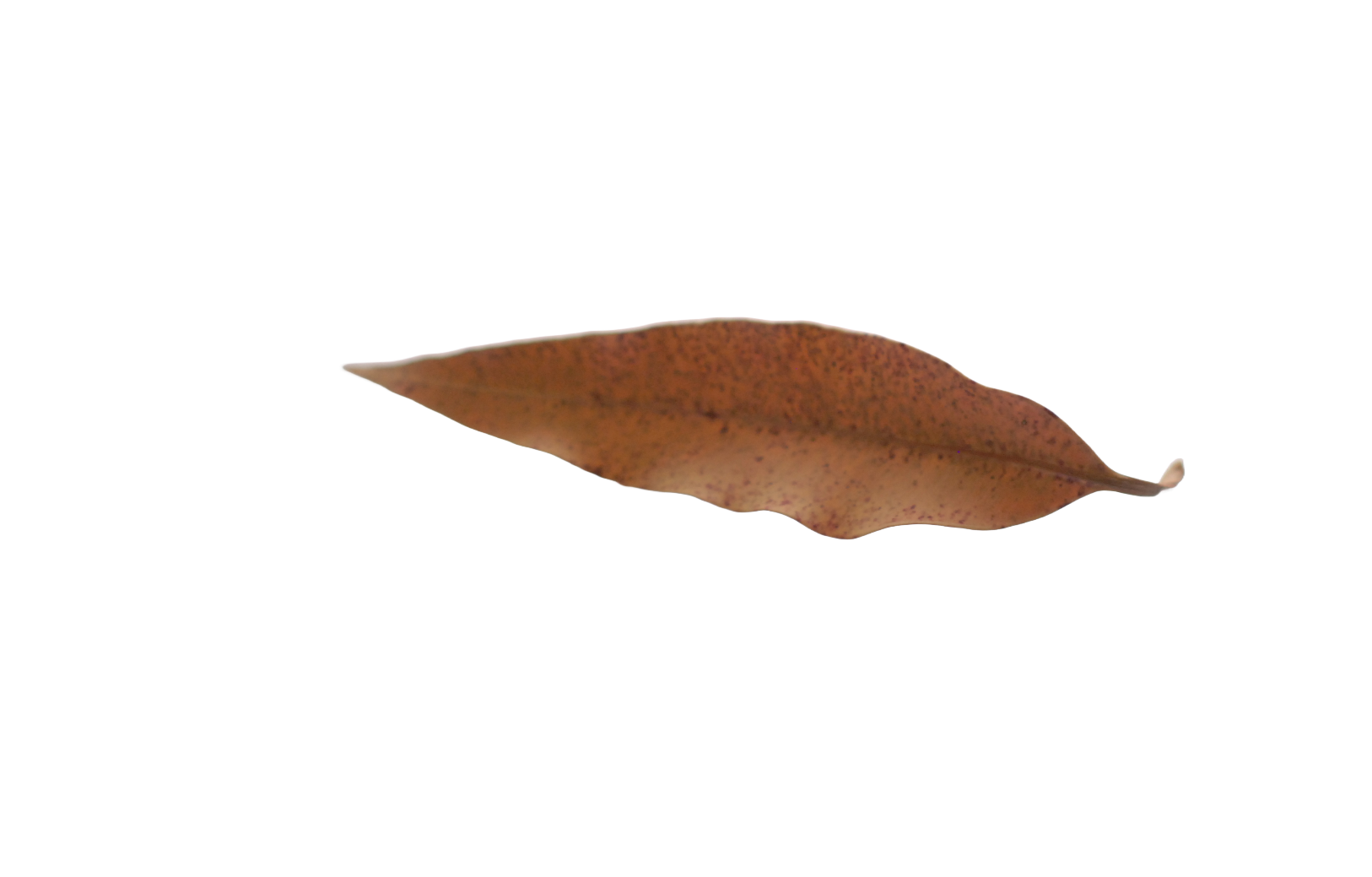 The leaves in this picture represent different people from a Warlpiri family in a place called Yuendumu.

Yuendumu is in the desert in the Northern Territory.
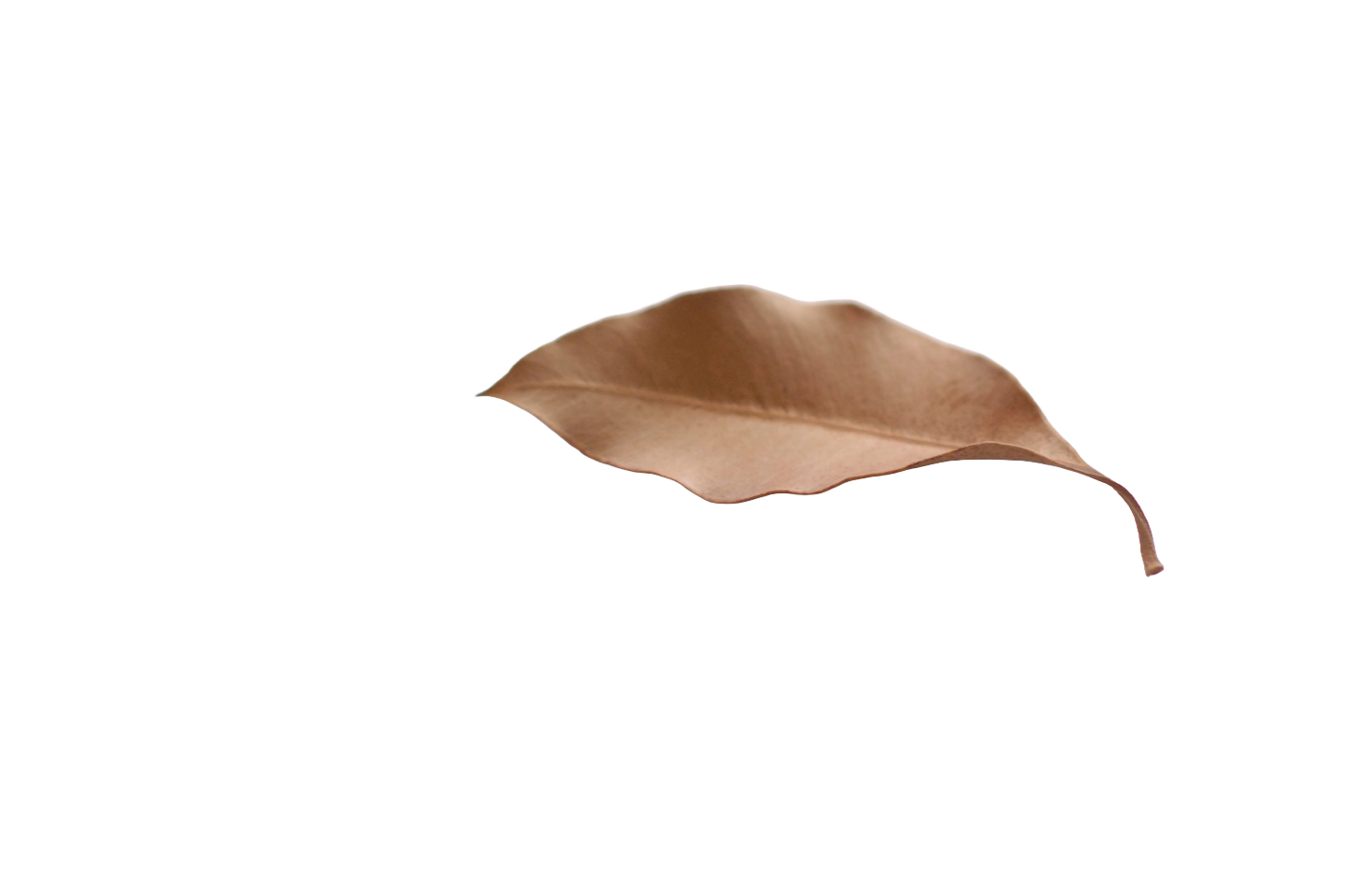 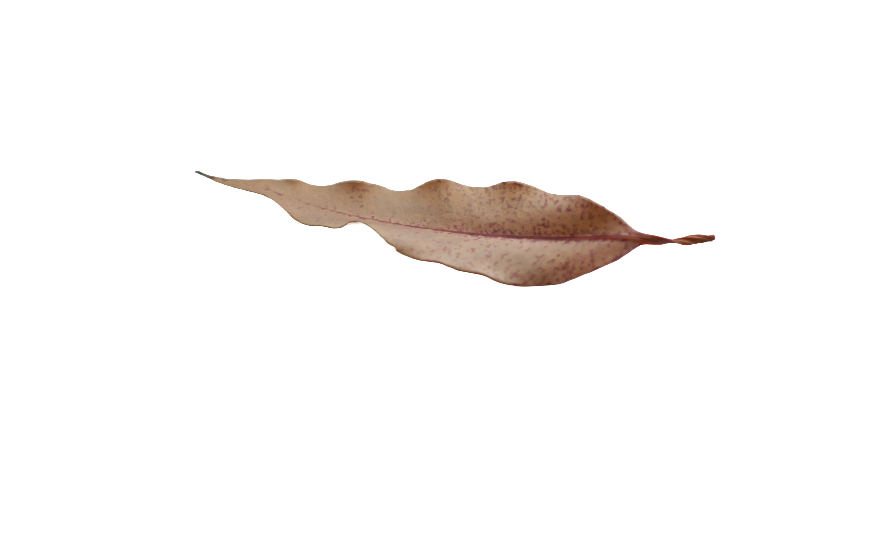 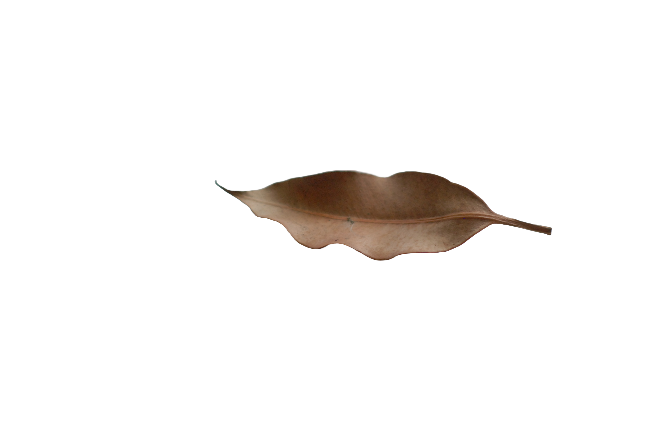 Image credit: Martin Richards
[Speaker Notes: The leaves in these pictures represent different people from a Warlpiri family in a place called Yuendumu. Yuendumu is in the desert in the Northern Territory.
Here are the people in this picture:
•the longest leaf is the father
•the shorter leaf is the mother, who is pregnant
•the third-largest leaf is the child
•and the smallest leaf is the baby.
https://australian.museum/learn/cultures/atsi-collection/aboriginal-toys/leaf-game/]
Warlpiri family
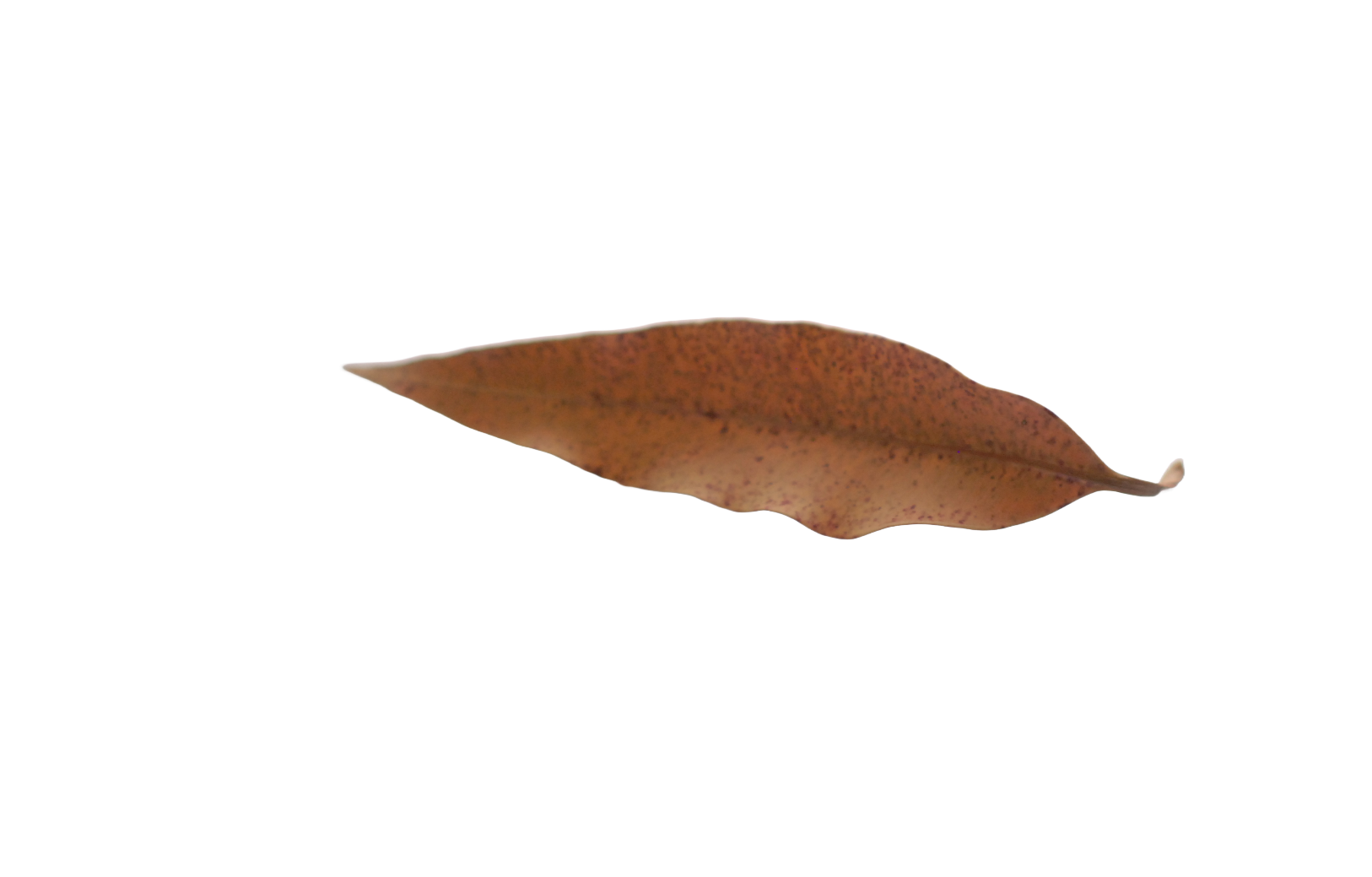 The leaves in this picture represent different people from a Warlpiri family.
The longest leaf is the father.
The shorter leaf is the mother, who is pregnant.
The third-longest leaf is the child.
The smallest leaf is the baby.
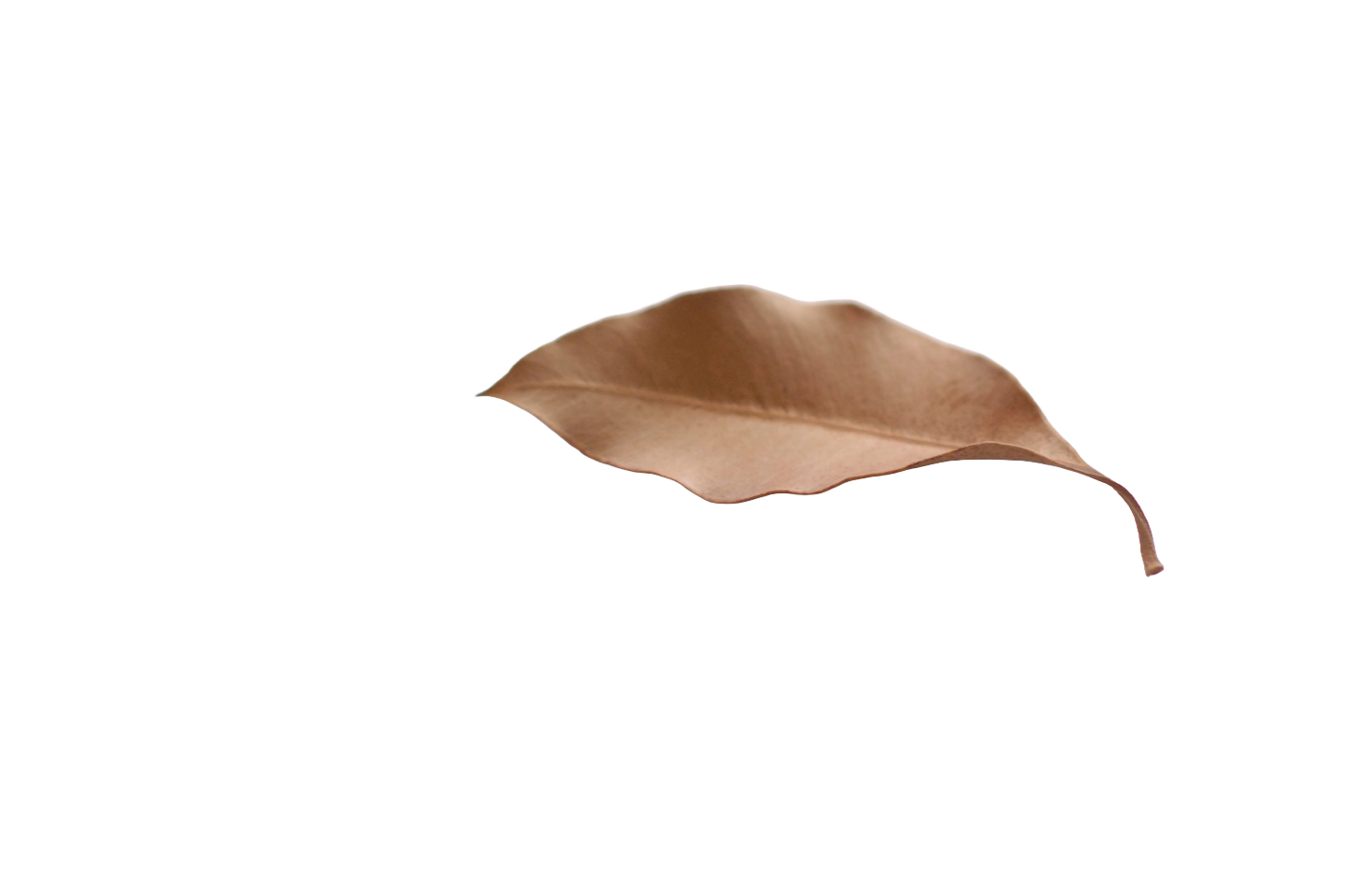 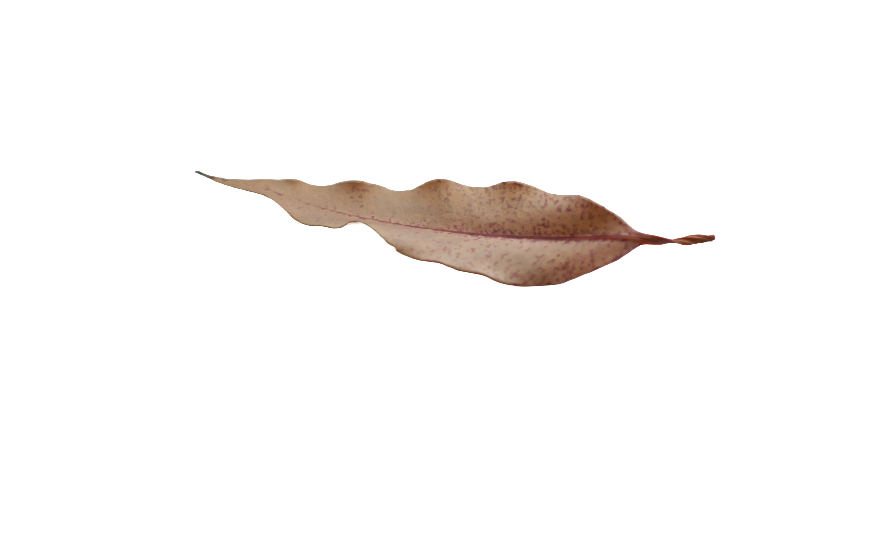 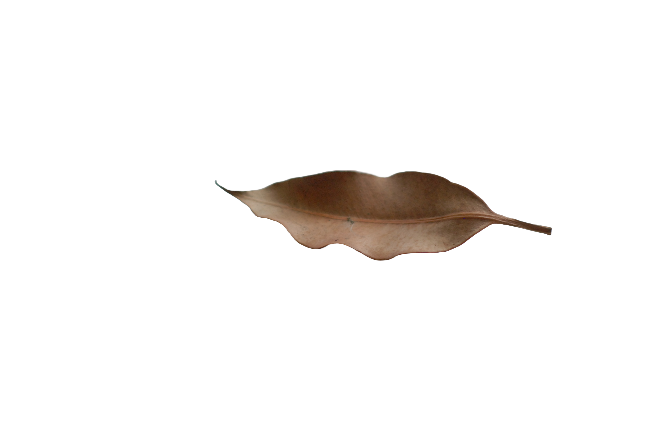 Image credit: Martin Richards
[Speaker Notes: The leaves in these pictures represent different people from a Warlpiri family in a place called Yuendumu. Yuendumu is in the desert in the Northern Territory.
Here are the people in this picture:
•the longest leaf is the father
•the shorter leaf is the mother, who is pregnant
•the third-largest leaf is the child
•and the smallest leaf is the baby.
https://australian.museum/learn/cultures/atsi-collection/aboriginal-toys/leaf-game/]
Why leaves?
Leaves have been used traditionally to teach girls about kinship relationships, where groups of people are located within the camp and in Dreamtime stories.

What could these 5 leaves represent? Can you think of a story about them?
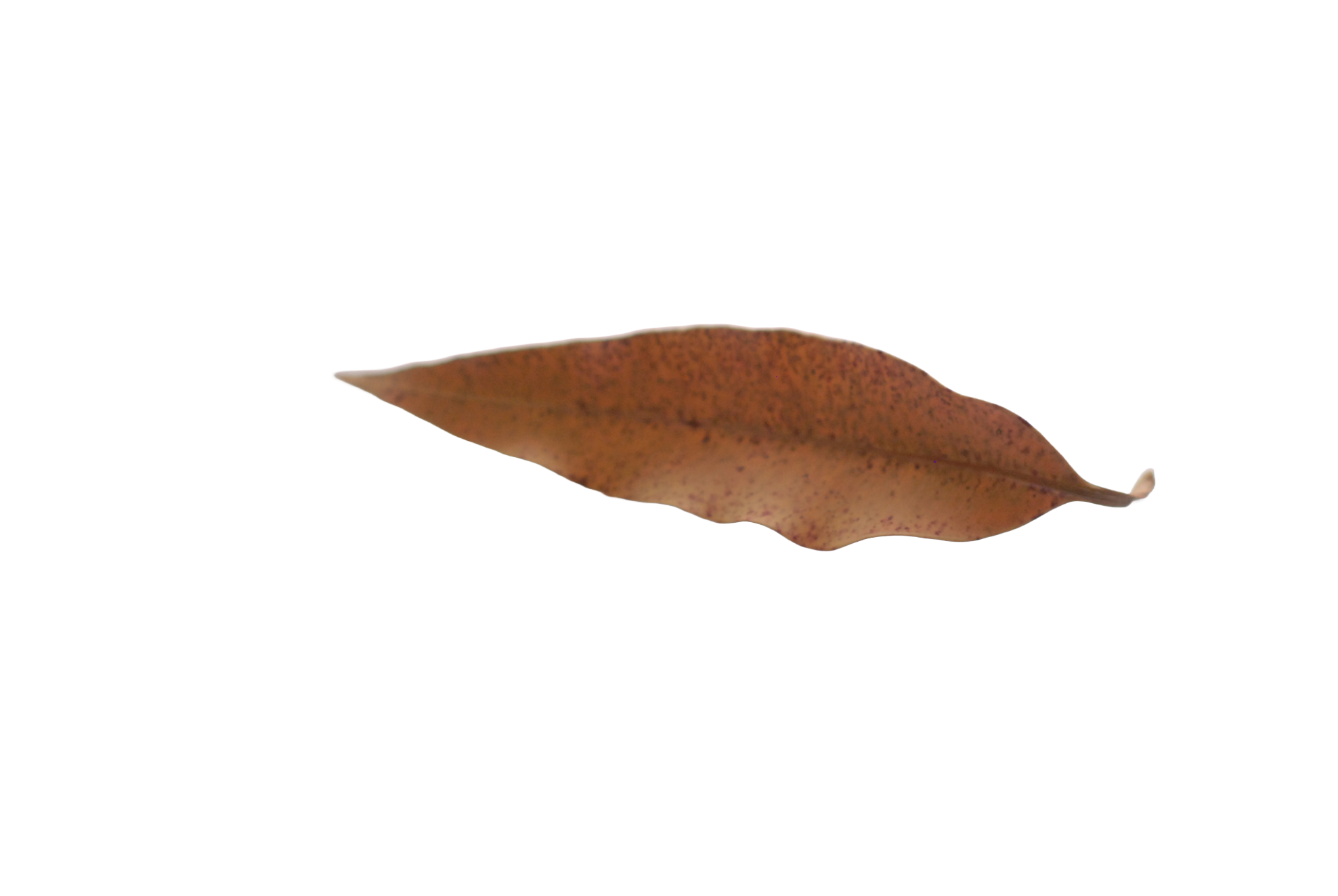 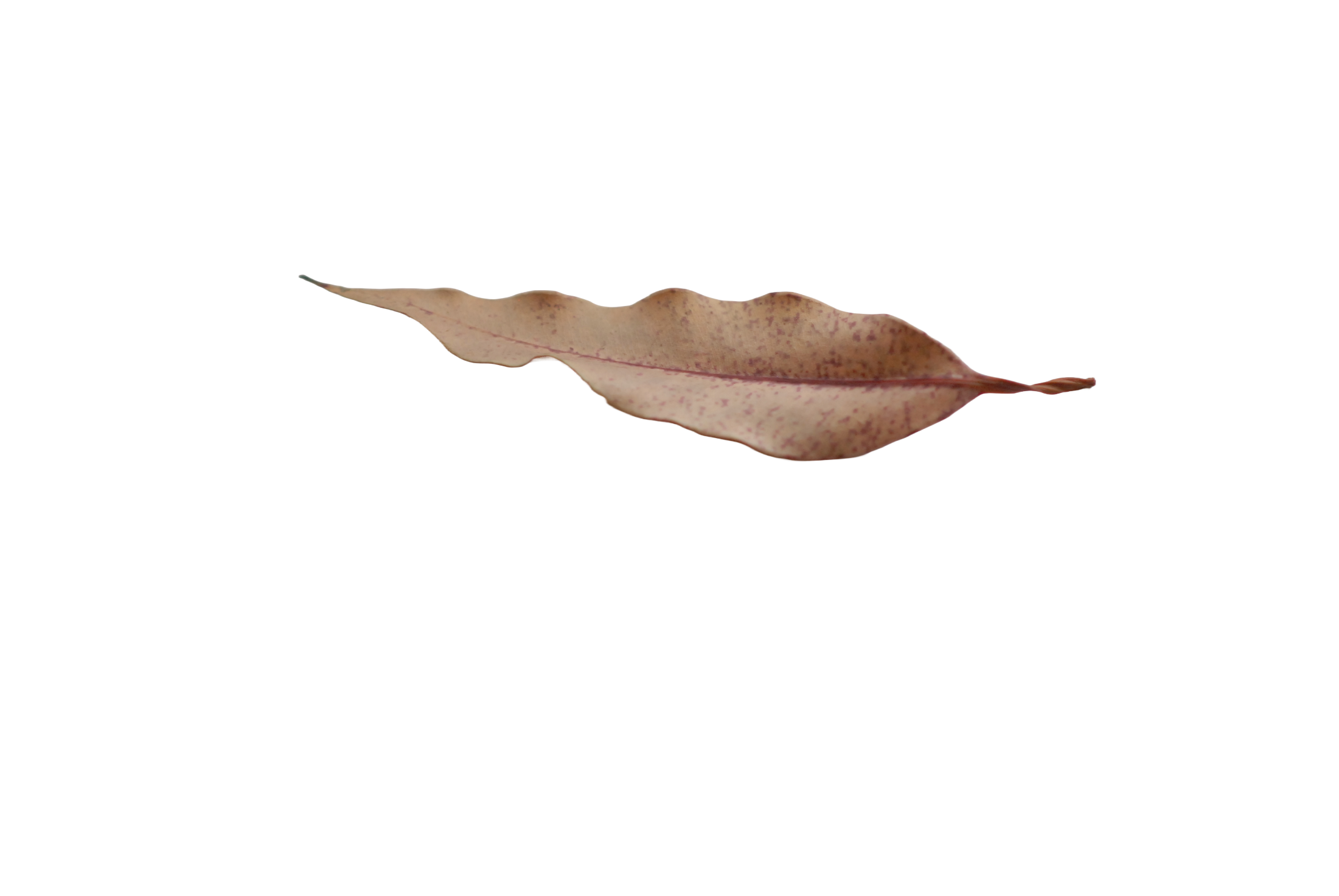 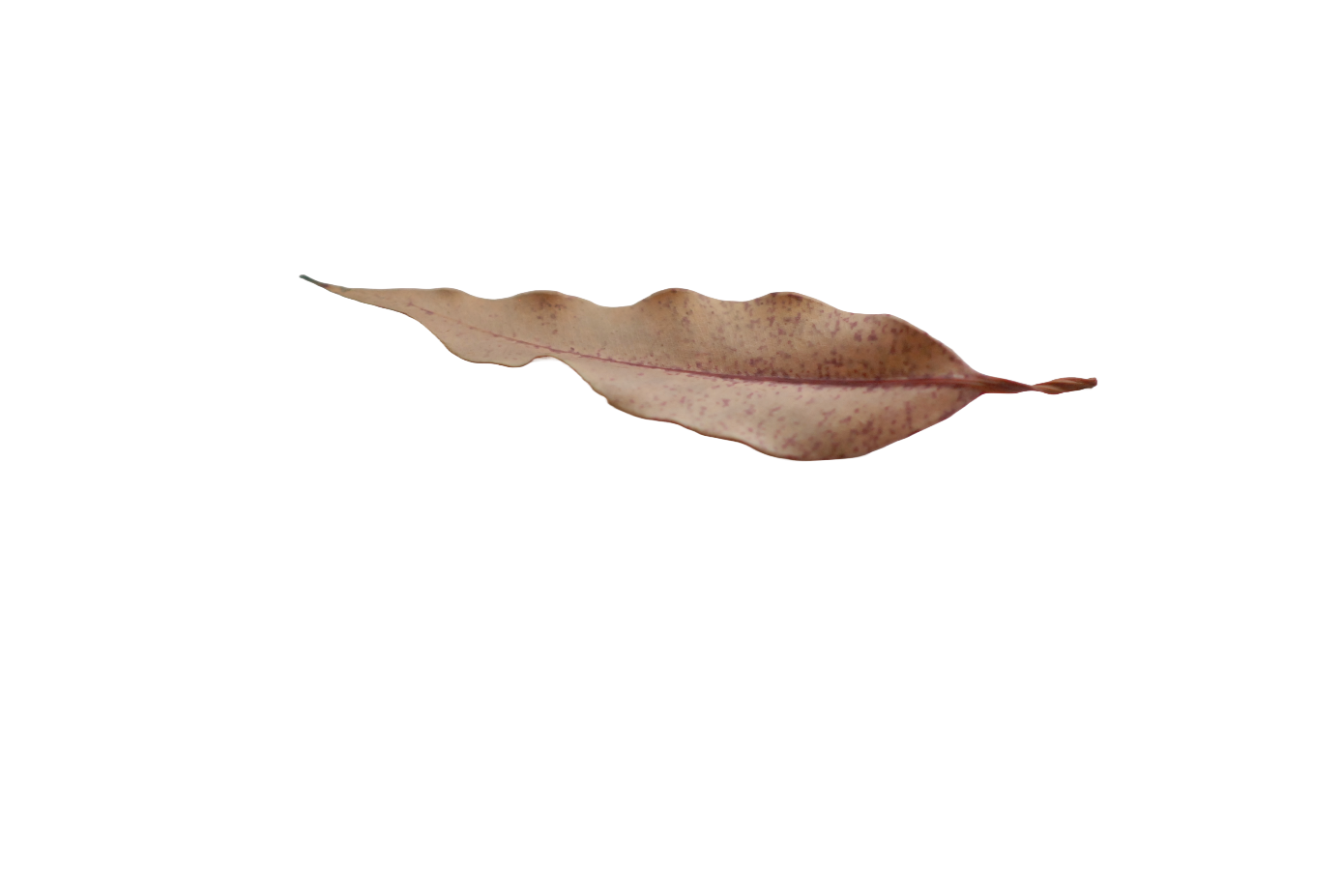 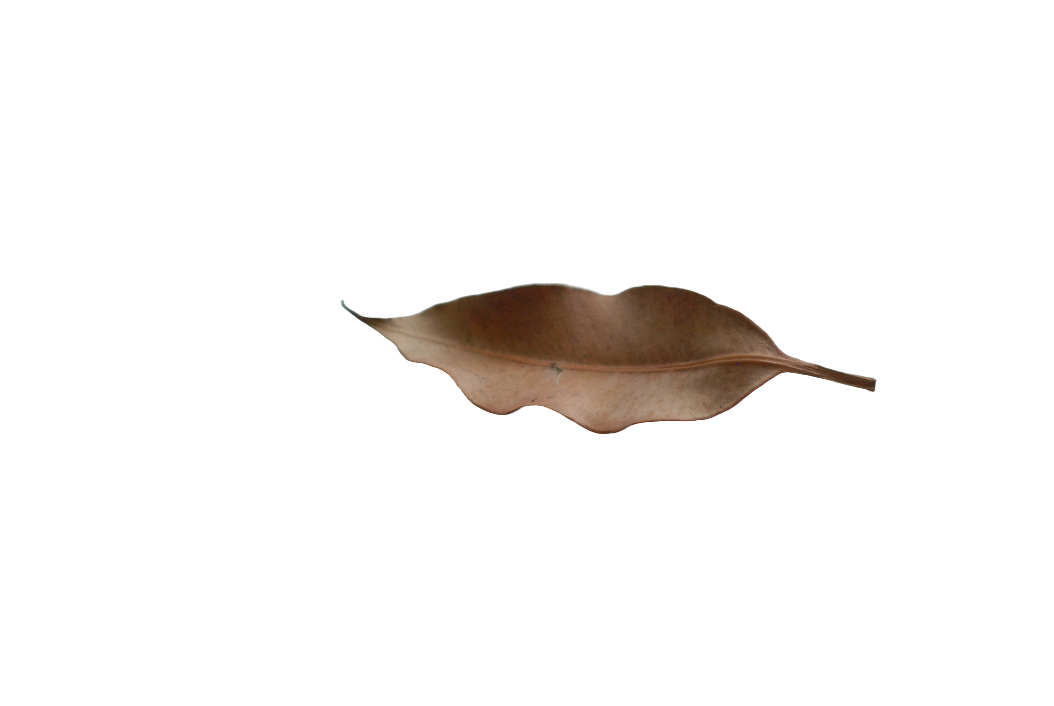 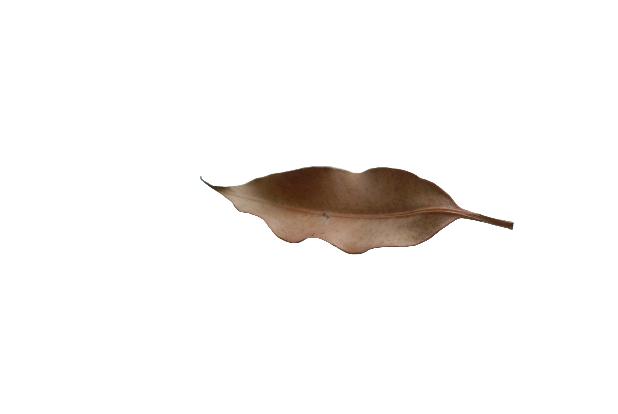 Image credit: Martin Richards
Yuendumu leaf games – 1
The patterns/groupings of the leaves can be continually changed to relate to the daily occurrences within the camp.

Here, three young boys left the camp to look for fish.
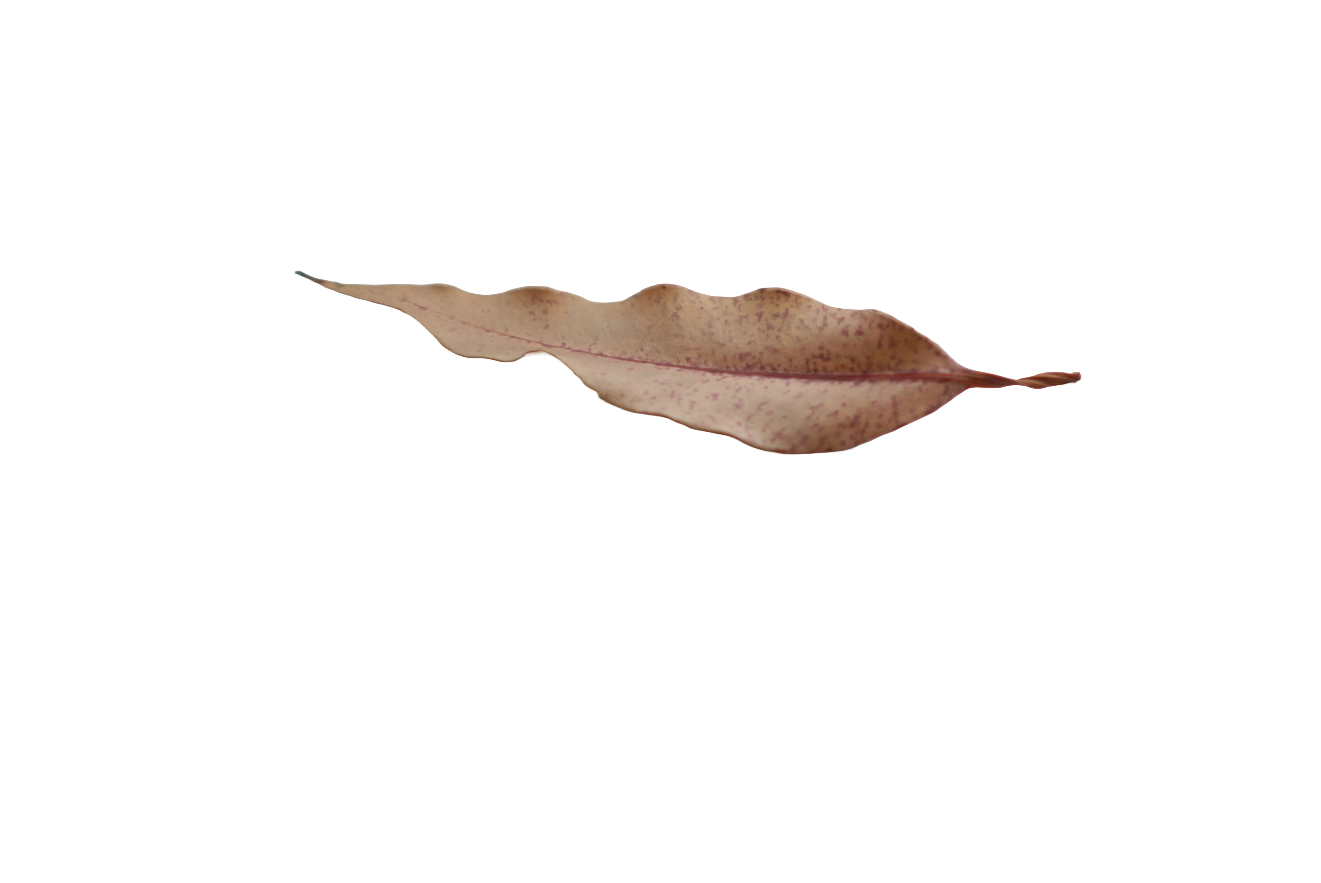 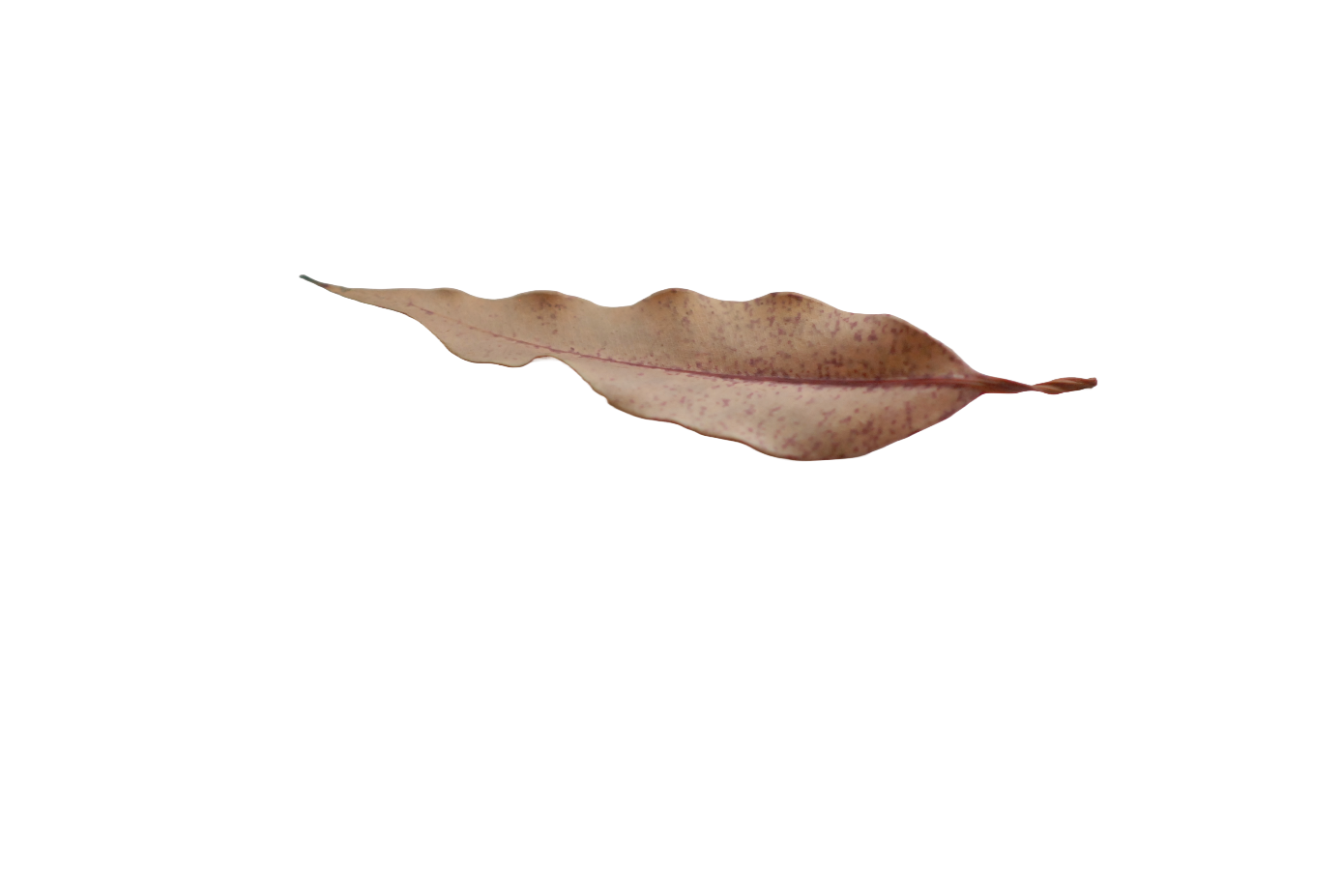 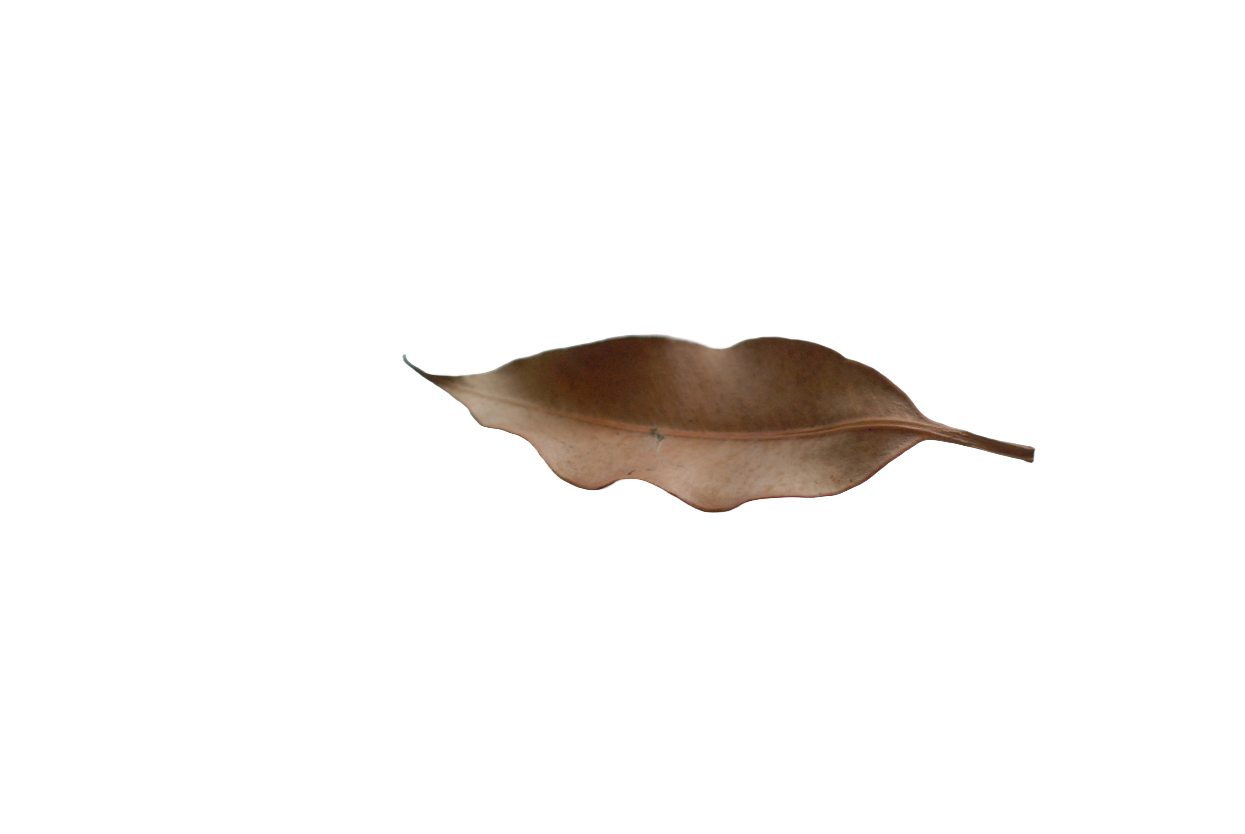 Image credit: Martin Richards
Yuendumu leaf games – 2
When the men went hunting, the long leaves were removed from the sand, leaving the women and children behind.
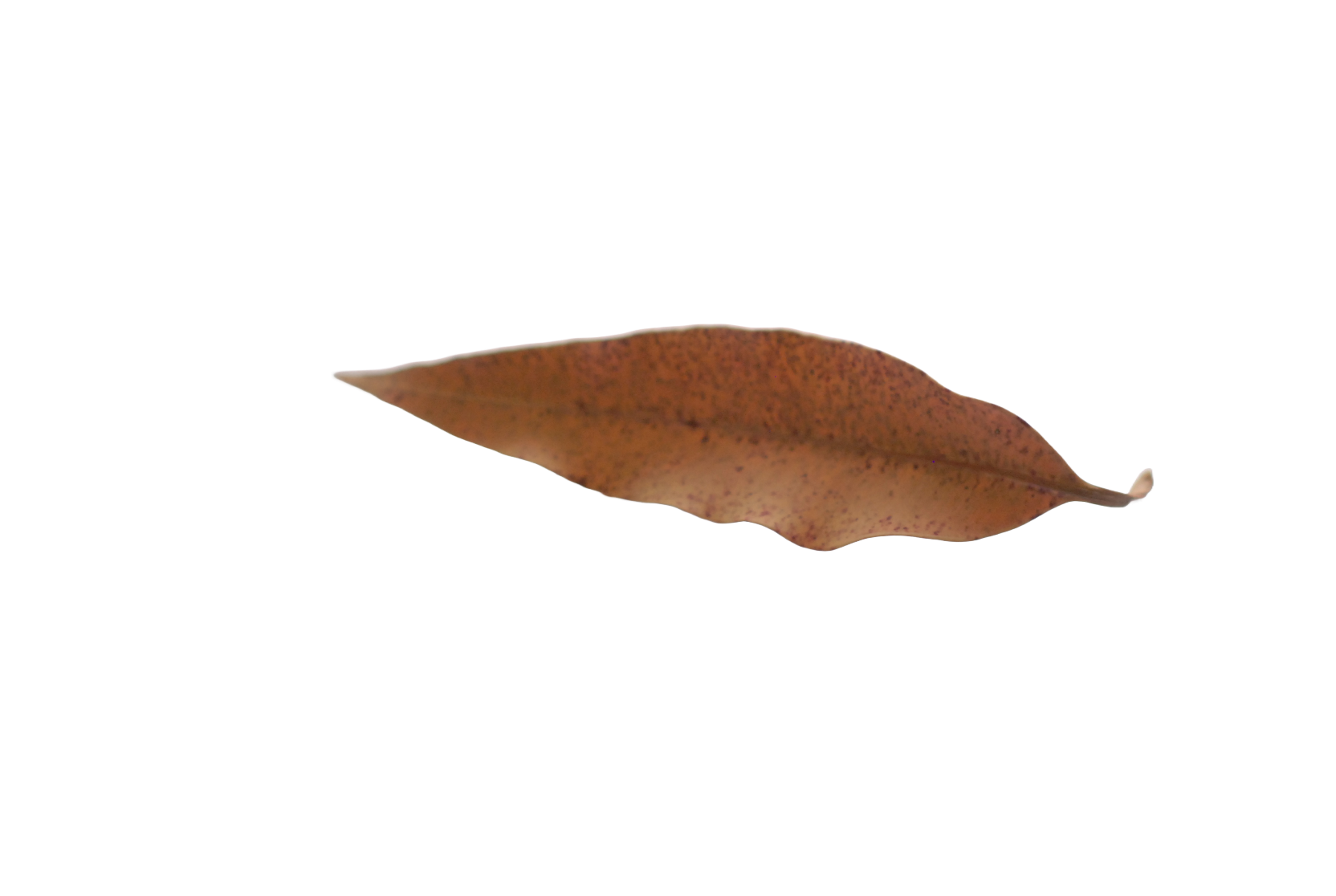 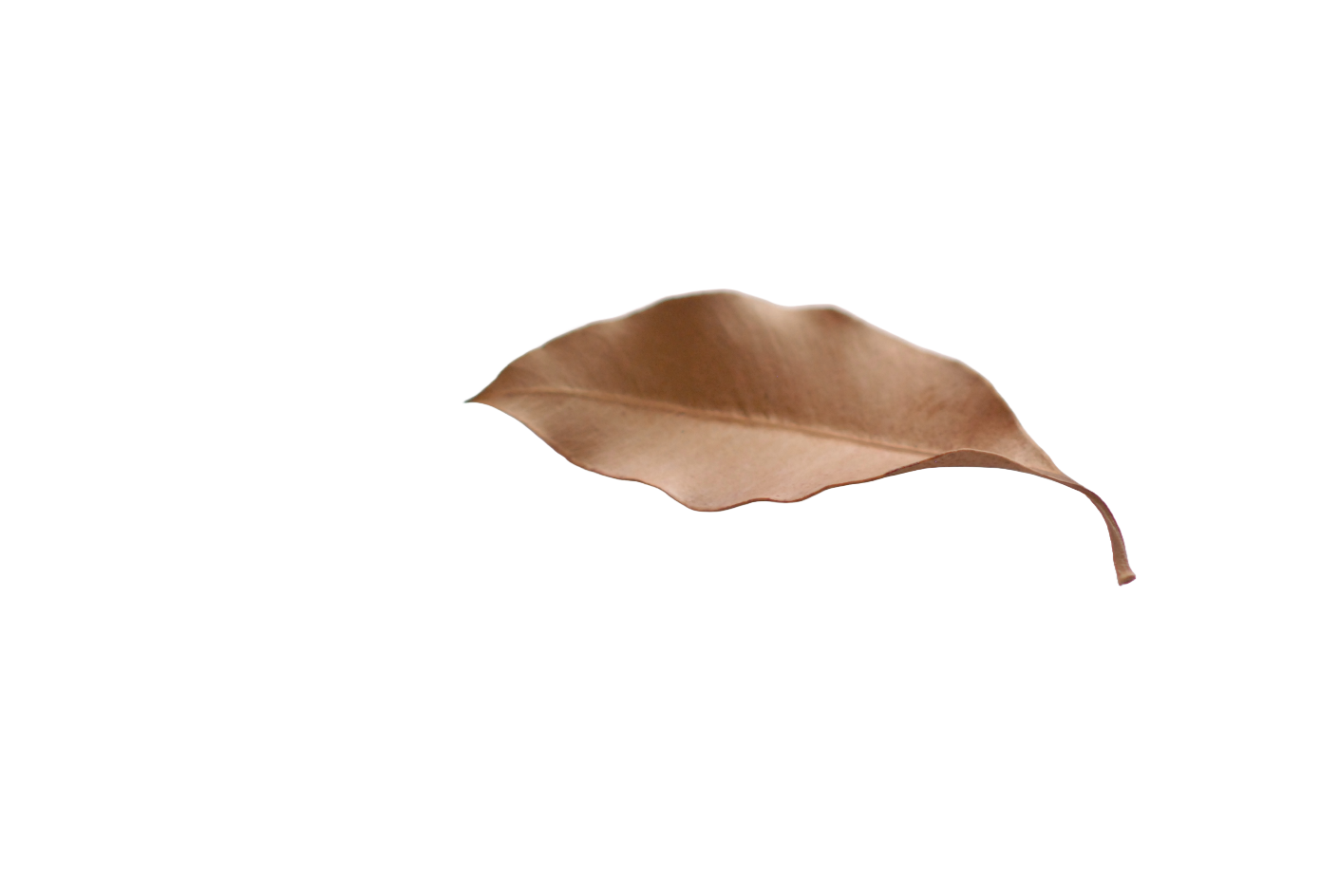 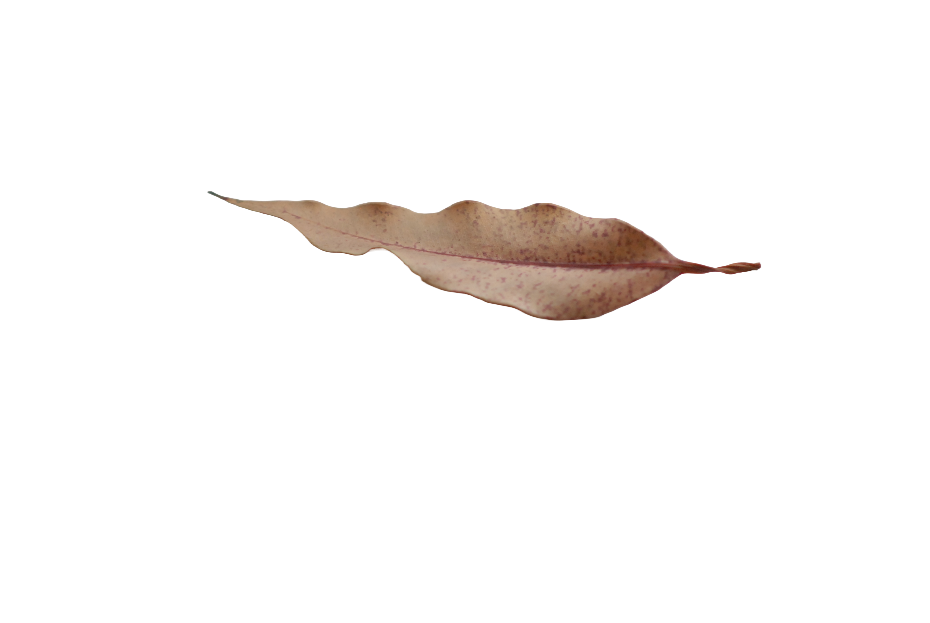 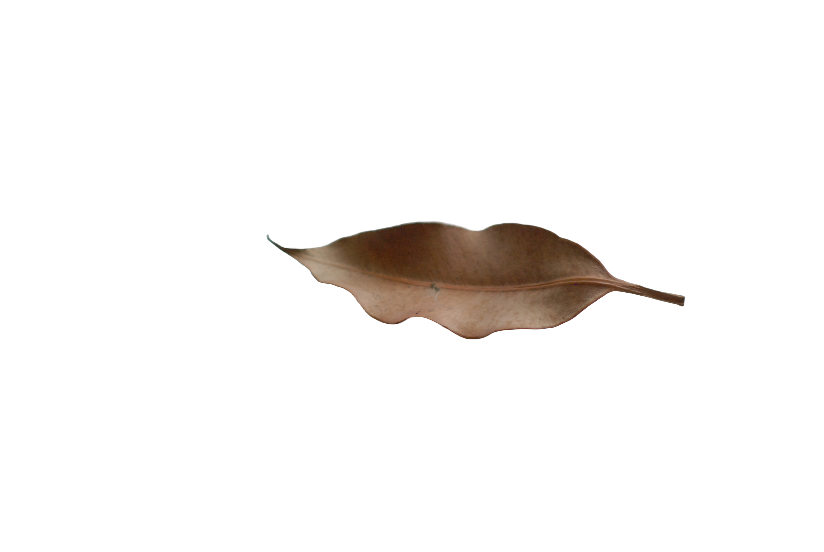 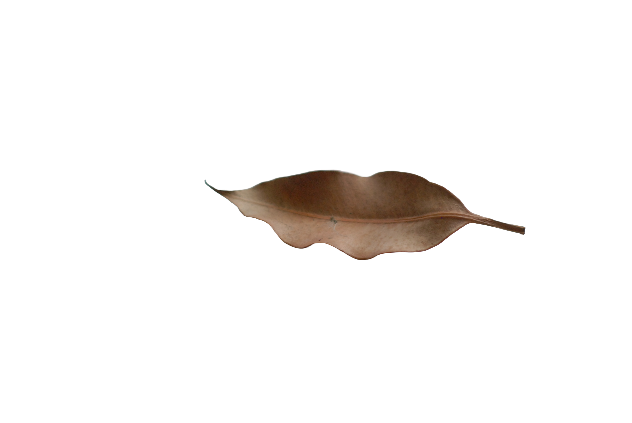 Image credit: Martin Richards
Men go hunting
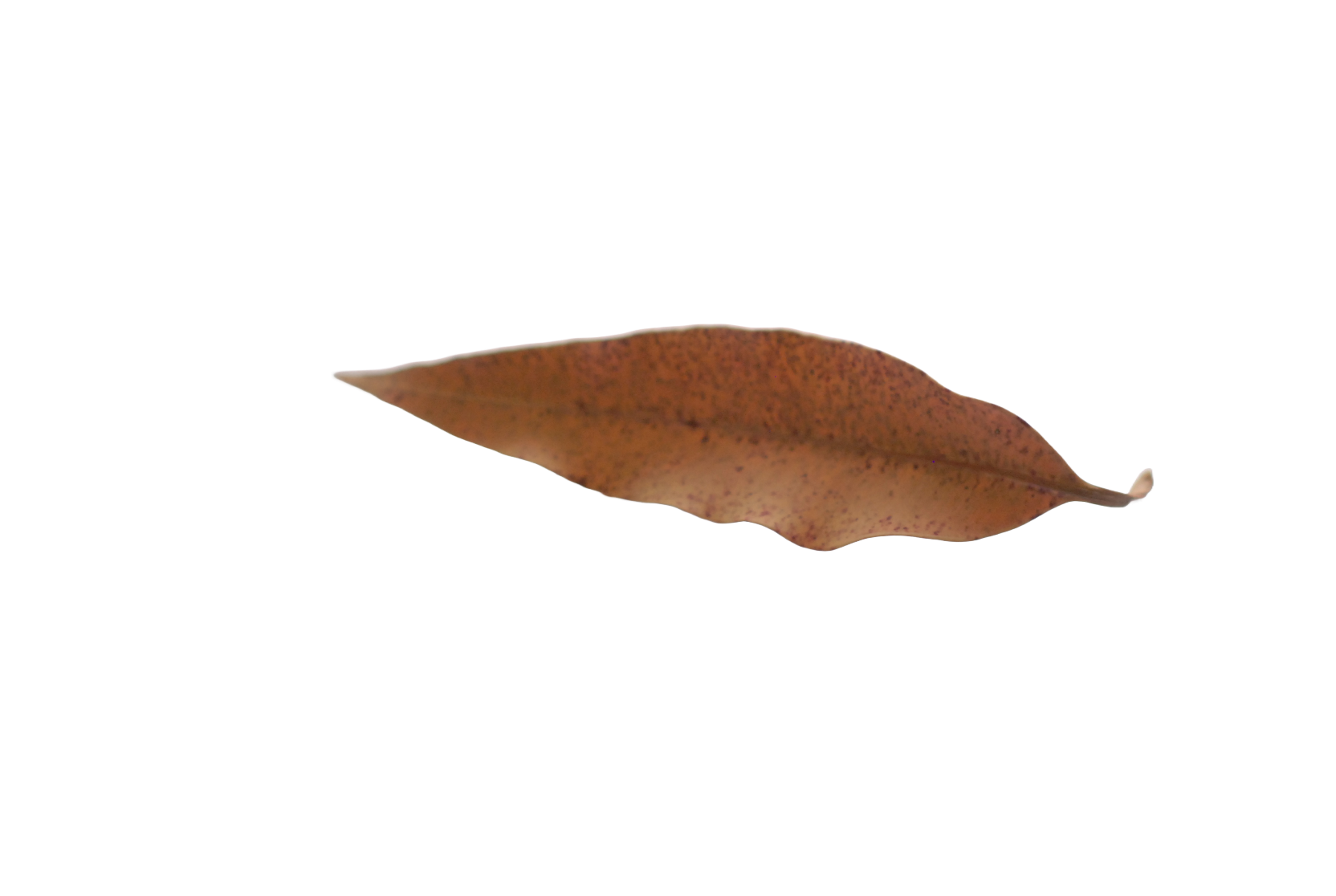 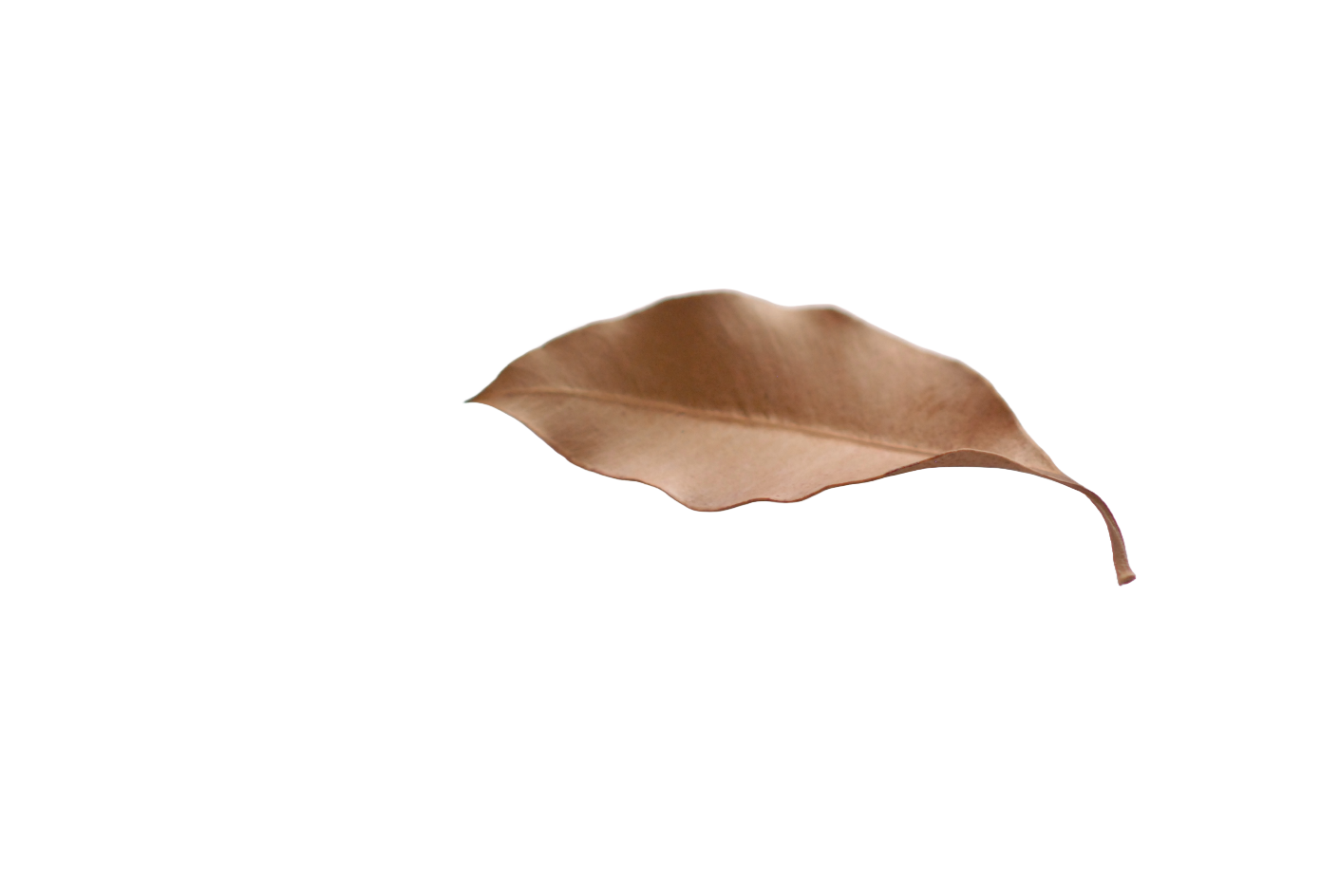 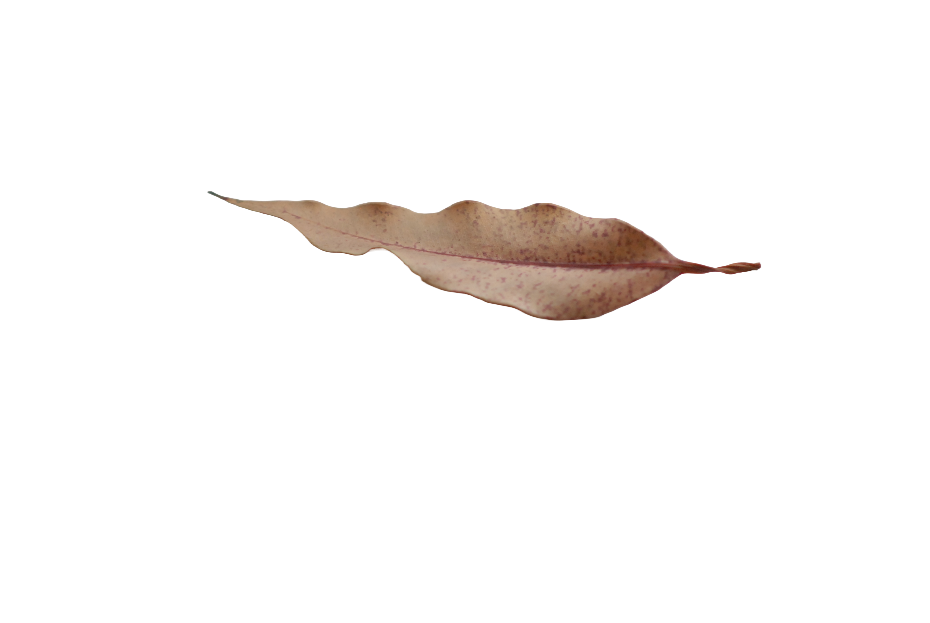 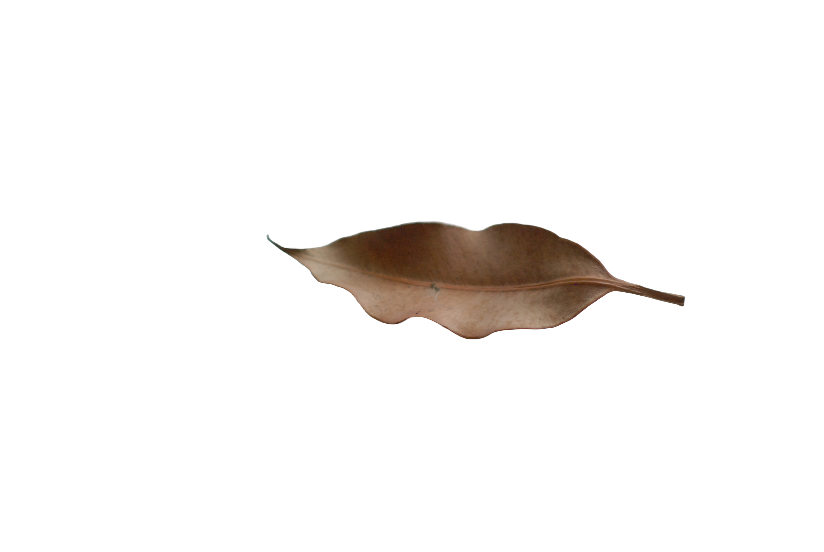 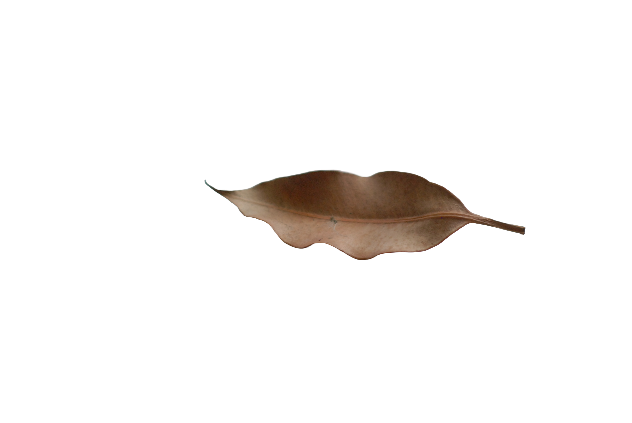 Image credit: Martin Richards
Women and children are left
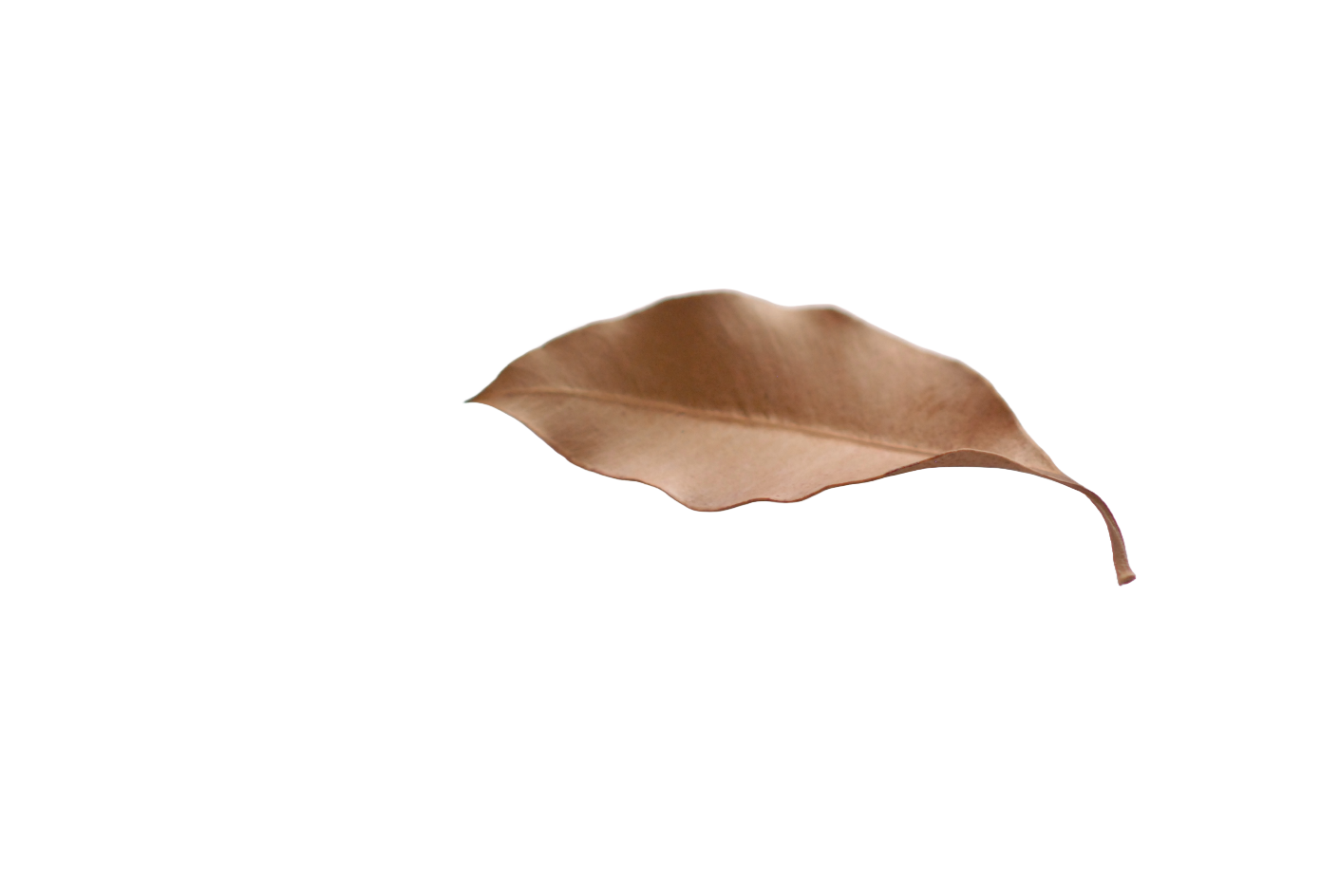 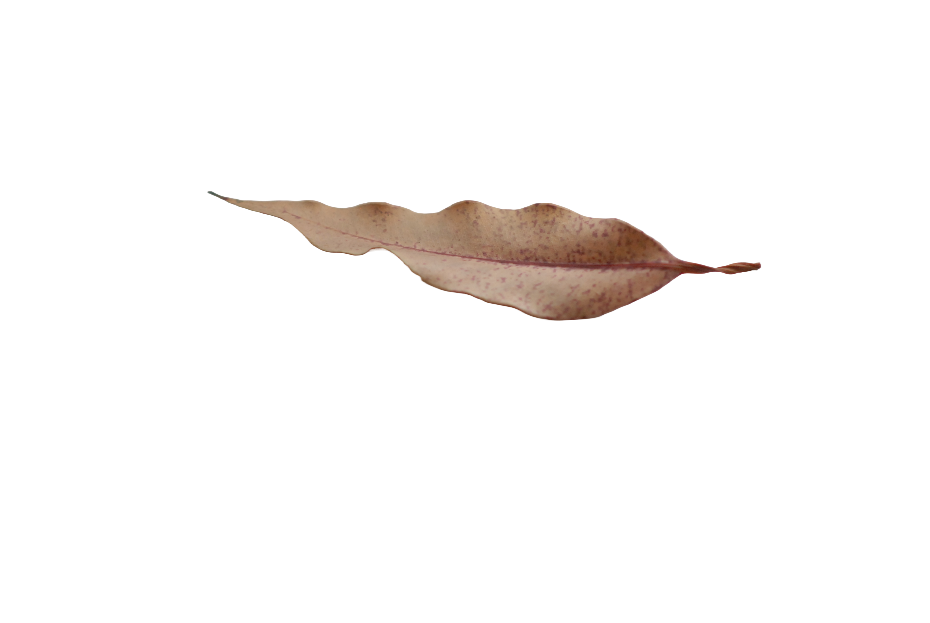 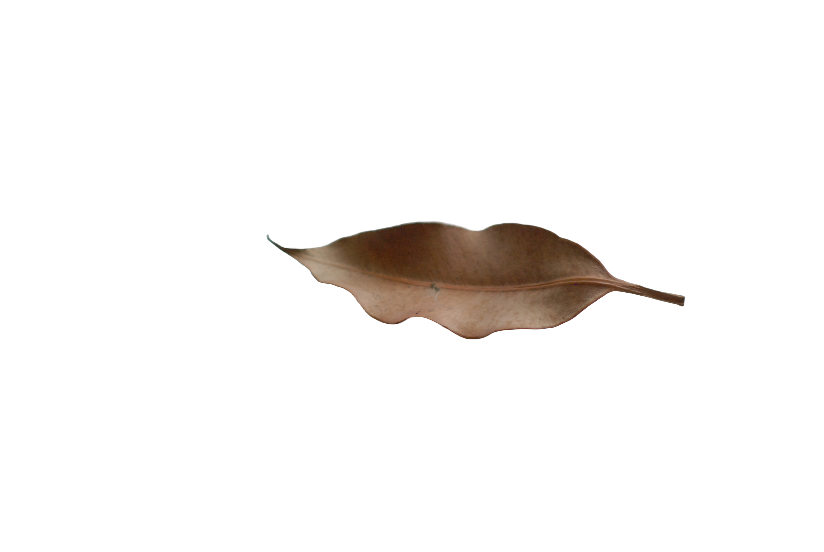 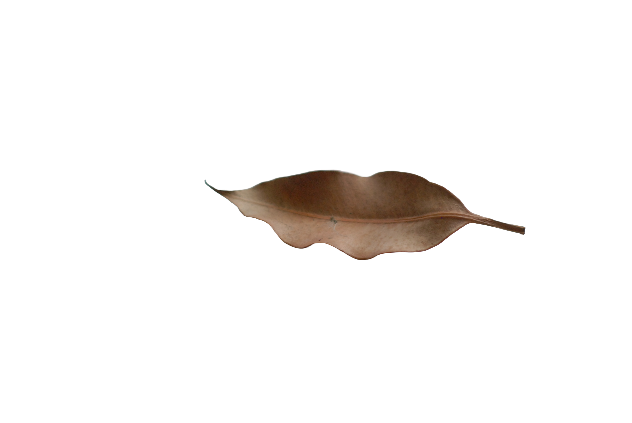 Image credit: Martin Richards